Мой Излучинск!
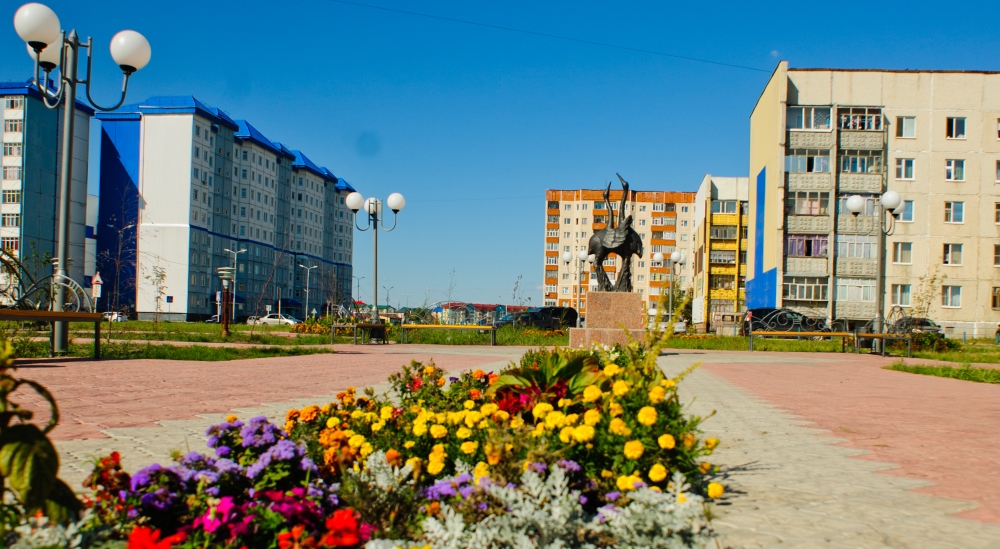 Это мой любимый Излучинск!
Здесь я родился и живу с мамой и папой.
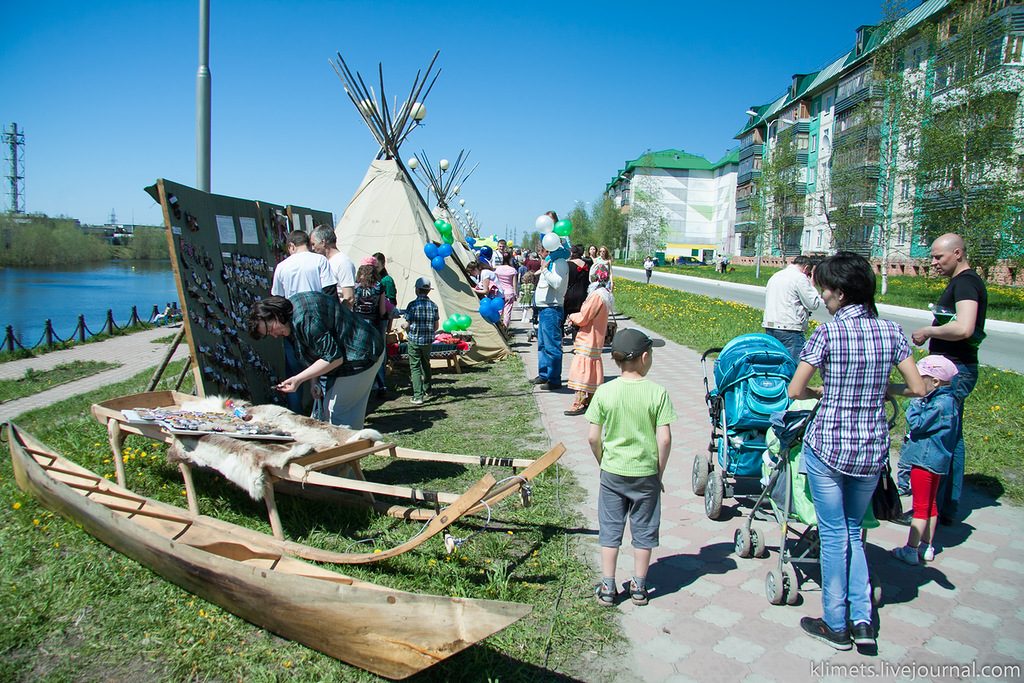 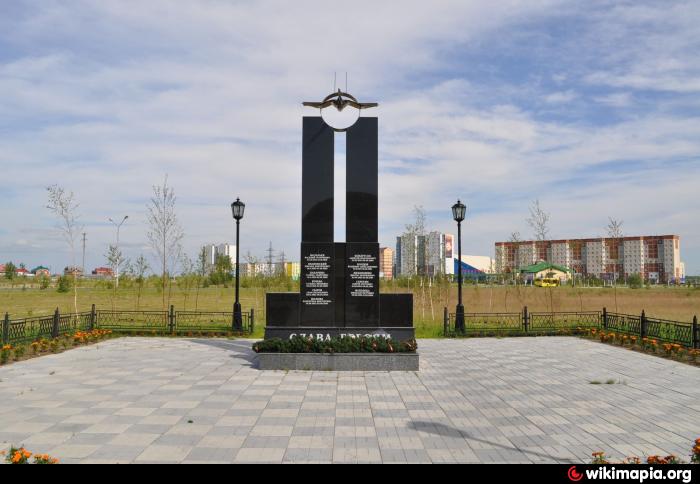 В нашем поселке много домов!
А это мой дом. Он стоит в переулке Строителей
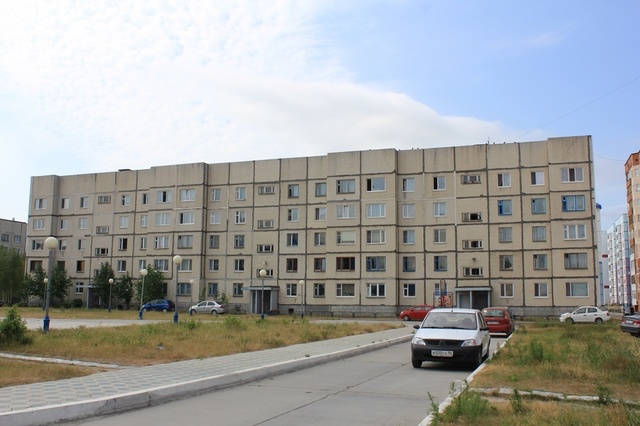 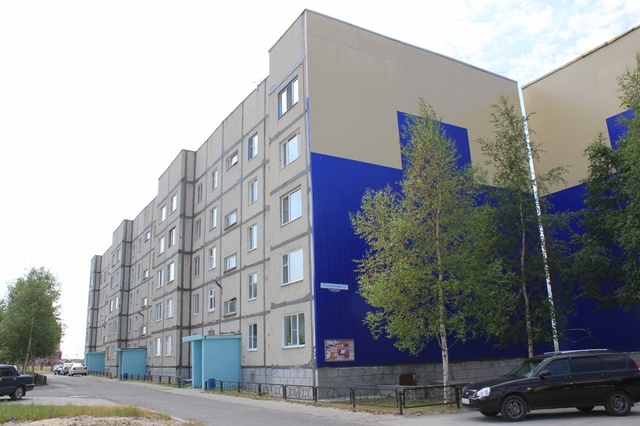 В нашем поселке есть много интересных мест!
Например,парк. Мы любим здесь гулять с друзьями
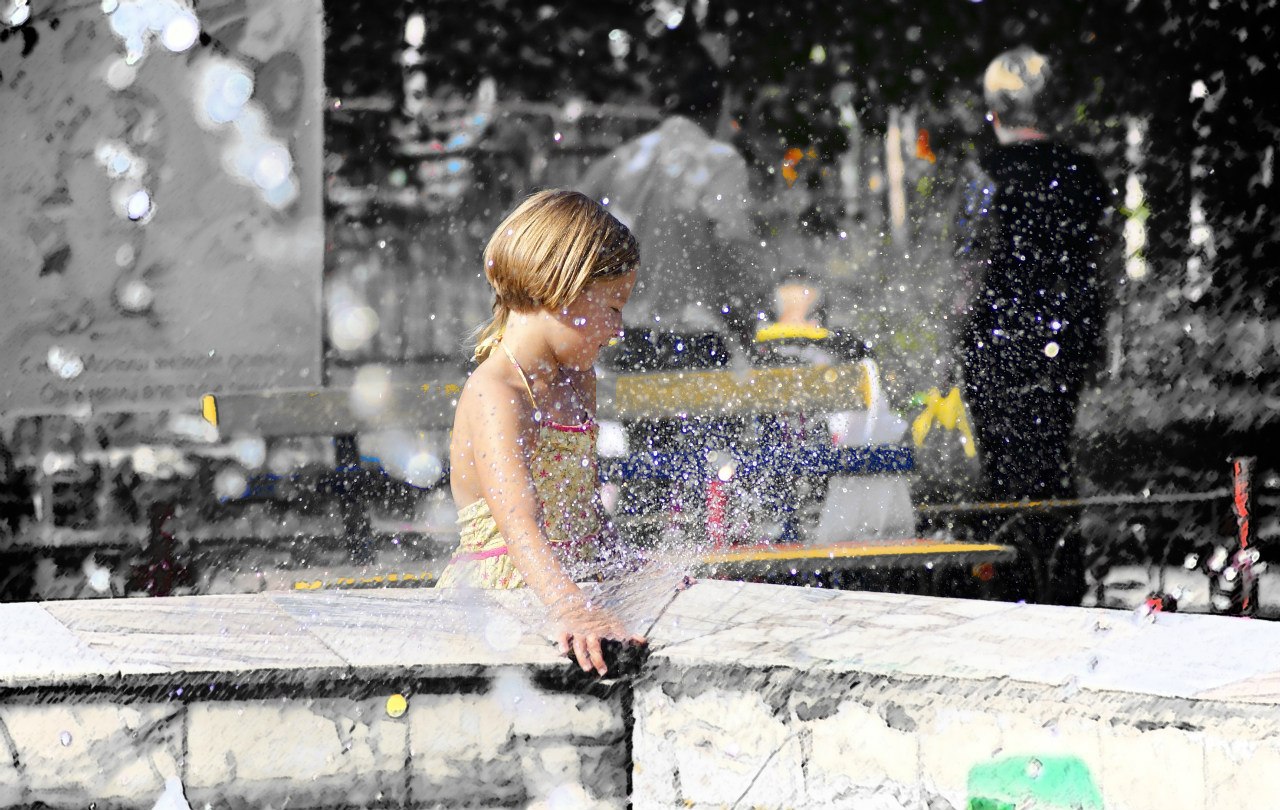 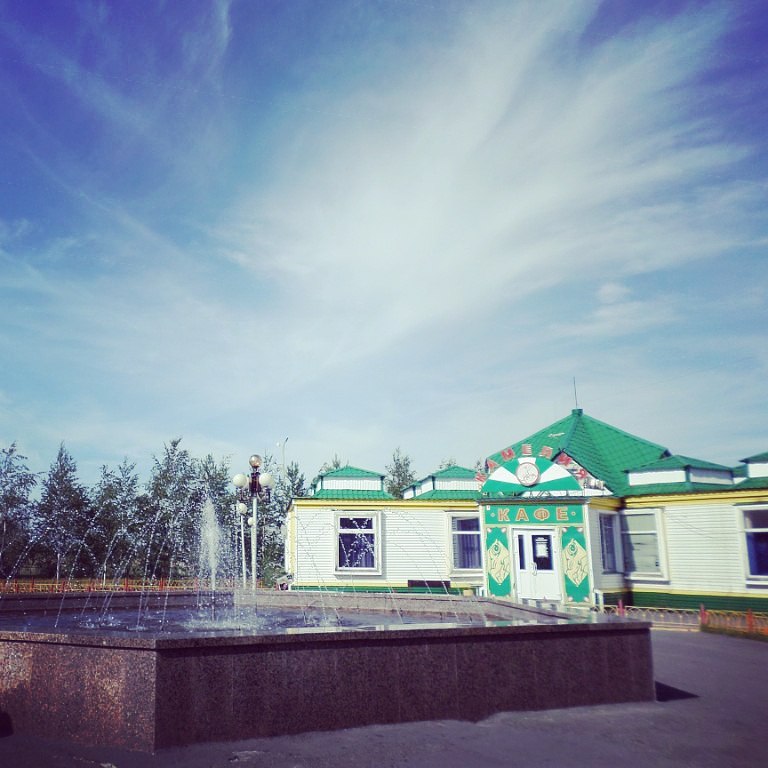 Рядом с парком находится детский сад.
Я прихожу сюда каждый день!
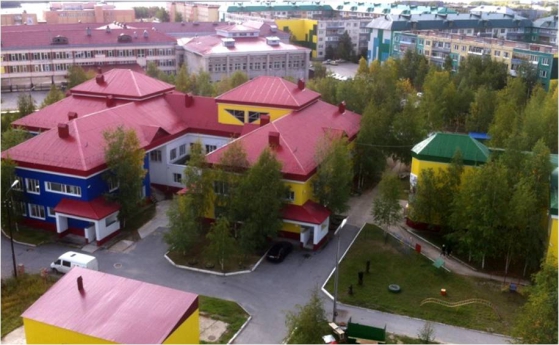 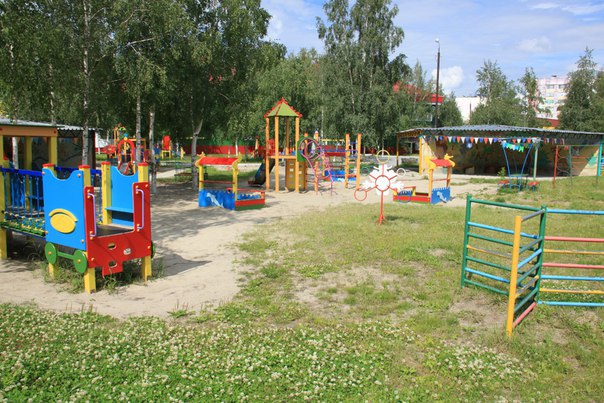 Это школа в которой я буду учиться!
В свободное время я занимаюсь спортом в Югре – это спортивный комплекс
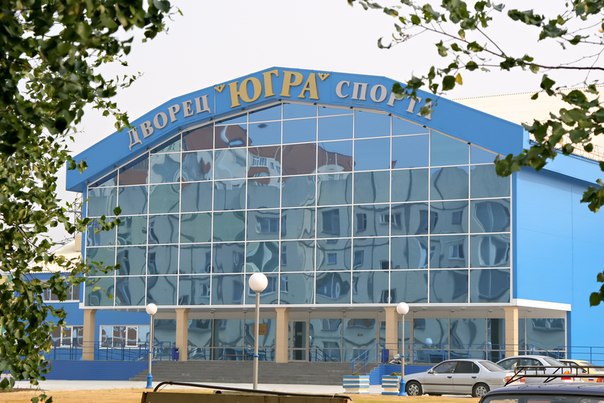 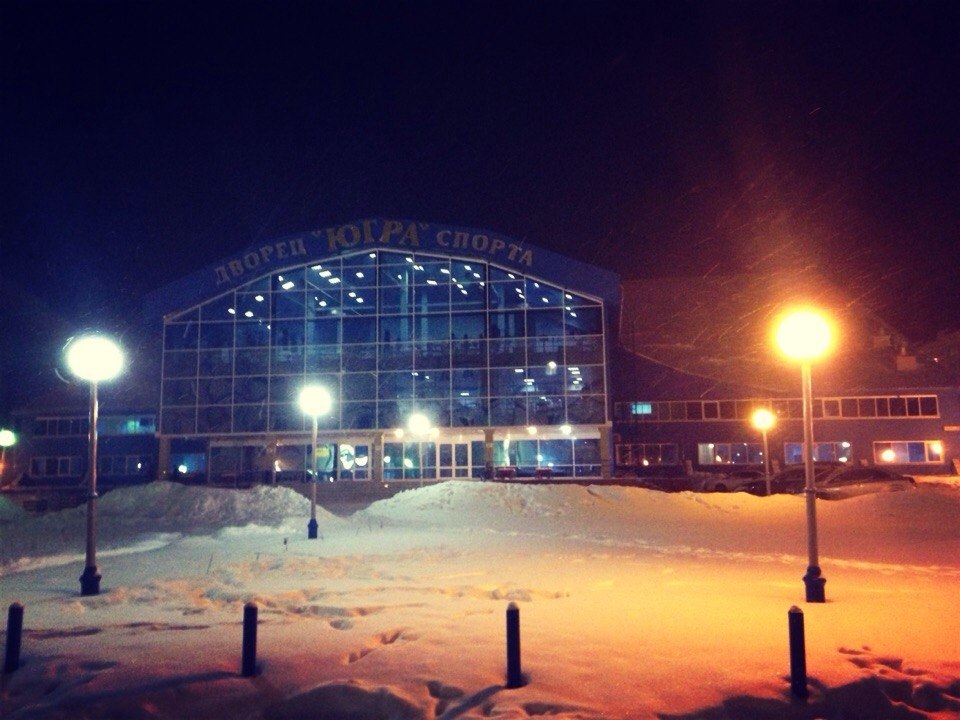 Я люблю свой Излучинск! Он очень красивый!
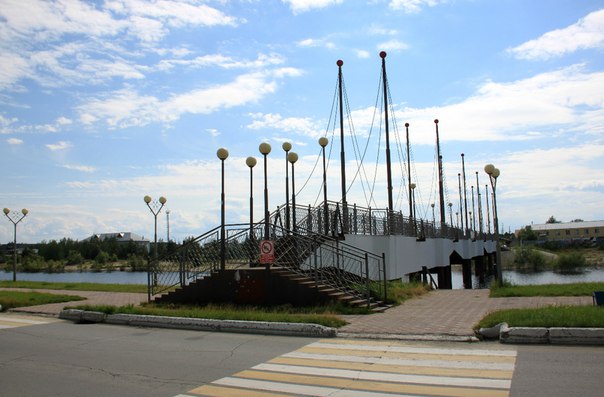 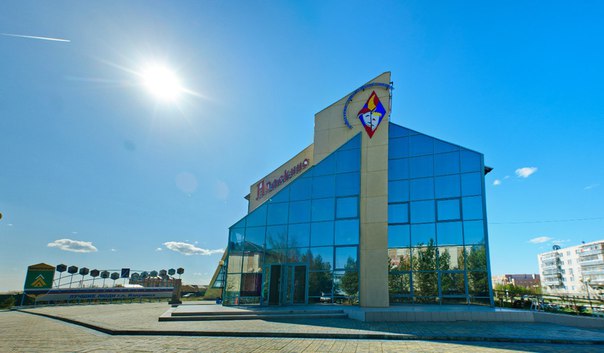 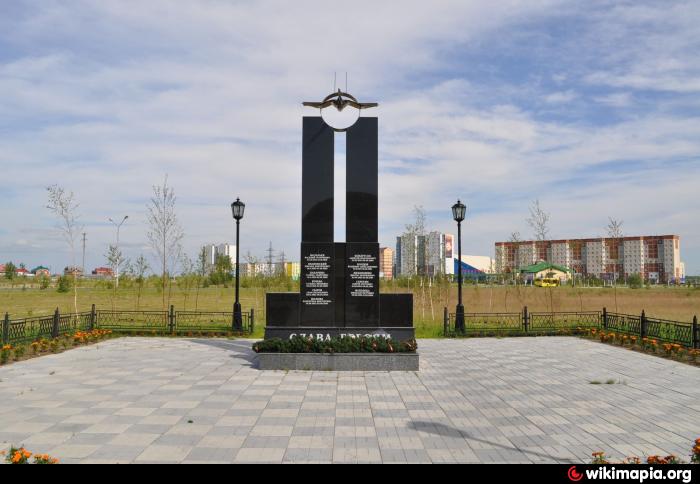 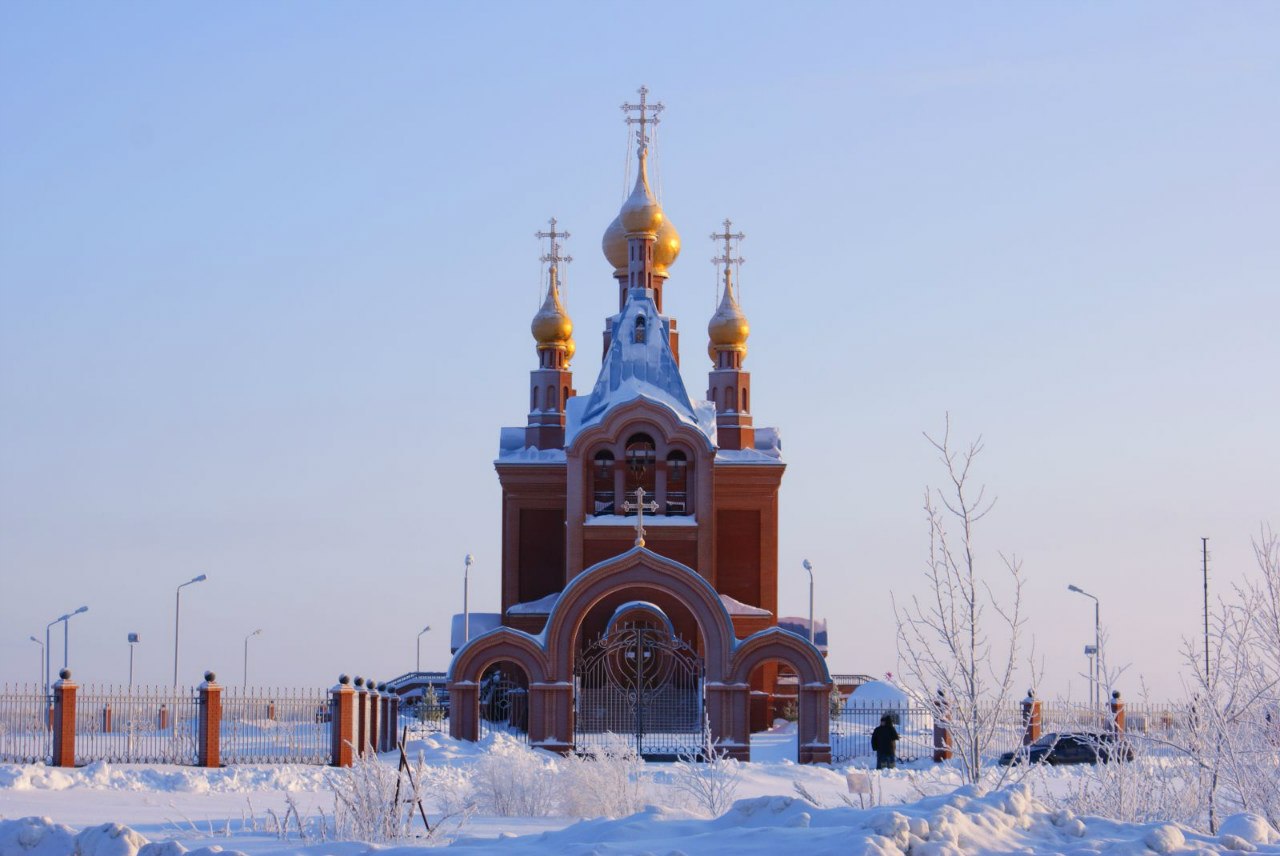 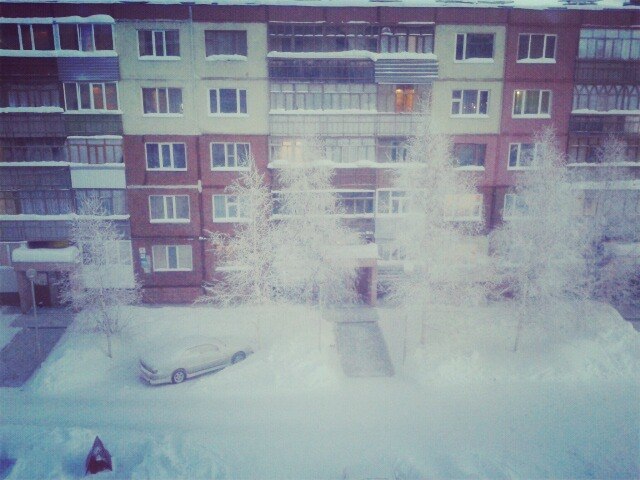